CEP JÓVENES TALENTOS
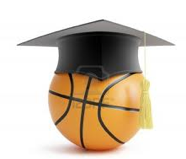 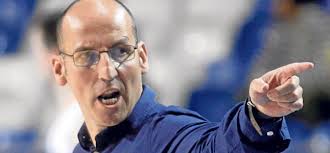 MEJORA TU JUEGO CON ÁNGEL CEPEDA
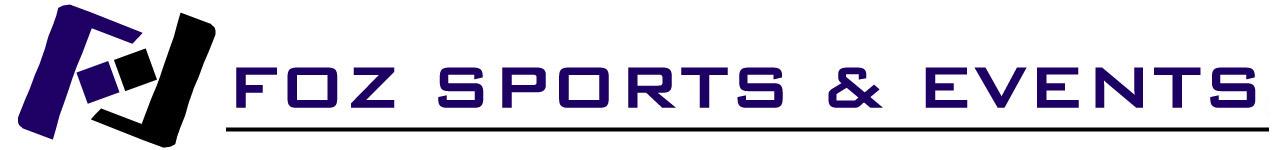 SEMANA DE ENTRENAMIENTOS  Y COMPETICIONES PARA JÓVENES TALENTOS
JUGADORES ACB, LEBs E INTERNACIONALES DE CATEGORIAS INFERIORES ENTRENAN  CON ÉL PARA MEJORAR.
AQUÍ TENEMOS ALGUNOS DE ELLOS…
Víctor Arteaga, Jaime Fernández, Marc Bauzá, Carlos Poyatos, Javier Medori, Carlos Martínez, Miguel Martínez, David Ávila, Miquel Fons, Gabriel Román, Rodrigo Cid…
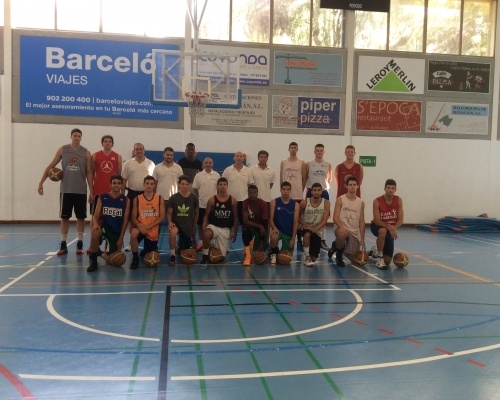 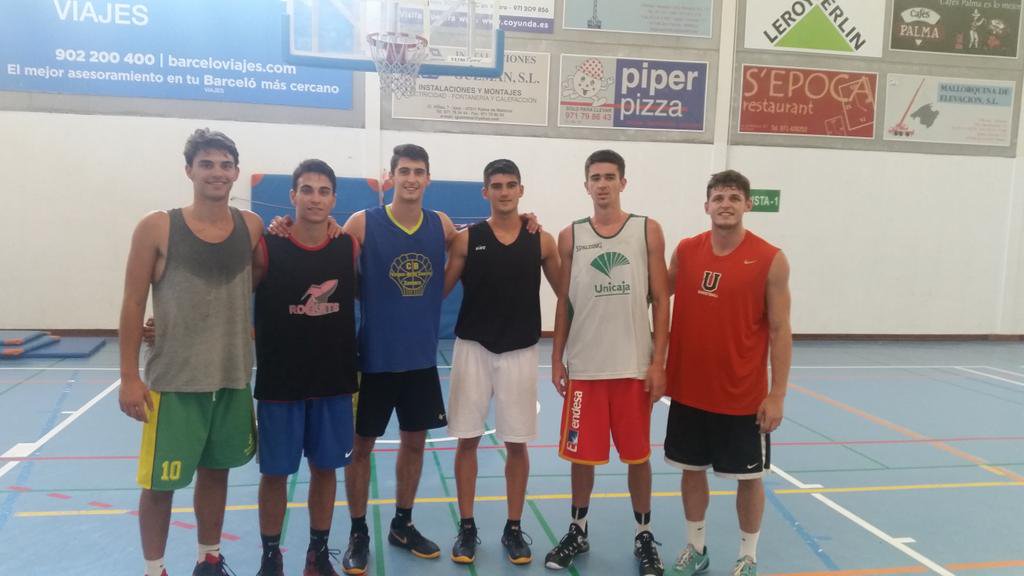 Tomeu Rigo, Alejandro Vergara, Rodrigo Cid, Daniel Fernández…
3 de los ACB del pasado Campus: Carlos Martínez, Jaime Fernández y Víctor Arteaga.
ENTRENAMIENTOS DIRIGIDOS PORÁNGEL CEPEDA UNO DE LO MÁS PRESTIGIOSOS ENTRENADORES DEL PANORAMA NACIONAL EN LA MEJORA DE ALTO RENDIMIENTO DE JUGADORES
TRABAJO CON JUGADORES JÓVENES DE UN NIVEL AVANZADO
OBJETIVO
Desarrollar un plan de trabajo para mejorar las habilidades de los participantes y la adquisición de hábitos que puedan mejorar su rendimiento.
¿EN QUÉ CONSISTE LA SEMANA DE TRABAJO?
Elaboración de un informe visual de algunas características de cada jugador para poder mostrarle deficiencias técnicas que comete y hacer un trabajo específico de mejora individualizado.
Visualización de videos técnico/tácticos para la mejora de detalles técnicos y el conocimiento del juego.
Realización de entrenamientos en pista para la mejora de habilidades y aprendizaje de pautas de auto-entrenamiento.
Participación en diferentes competiciones que se organizarán cada día al más puro estilo playground.
Charlas de jugadores profesionales para aprender a través de sus experiencias.
FECHA Y HORARIOS:
Del 25 al 30 de JULIO:
De 16:30 a 21:00 excepto sábado de 9:30 y 13:30.
LUGAR:Colegio CIDE, Palma de Mallorca.
PRECIO
Turno único de 195 euros los 6 días del Campus.
Listado de  algunos jugadores que han realizado entrenamientos de mejora con Ángel Cepeda:
Joan Sastre (ACB), Pedro Llompart (ACB)  Jaime Fernández (ACB) Andrés Rico (ACB) Tomeu Rigo (ACB), Victor Arteaga (ACB) Mamadou Diop (ACB) Alberto Galarreta (LEB Oro), Joan Tomas (LEB Oro), Toni Vicenç (LEB Oro) Miki Servera (LEB Oro), José Simeón (LEB Oro), Carlos Poyatos (LEB Oro) ,Javi Médori (LEB Plata), Alejandro Vergara (LEB Plata), Carlos  Martínez (LEB Plata)…
¿Cómo contactar para solicitar plaza?
Si has sido invitado y deseas apuntarte, por favor, ponte en contacto por email con campuselite@fozsports-events.com.

Si no has sido invitado pero deseas participar y crees que estás al nivel del Campus, por favor, contacta con nosotros también al campuselite@fozsports-events.com. Estamos abiertos a propuestas.